XV Protein
NDFS 5560
Fall 2015
Protein quality
Ability of protein to satisfy nutritional requirements

Important when intake is marginal

Most common limiting a.a.s 
sulfur (methionine, cysteine)
lysine
Protein quality
Based on amino acid content
Essential a.a. in smallest [conc.] is ‘limiting’
Methods
PDCAAS-protein digestibility correct amino acid score
Protein efficiency ratio-growth of rat on limited protein content
Biological value- nitrogen retention
Protein quality & labels
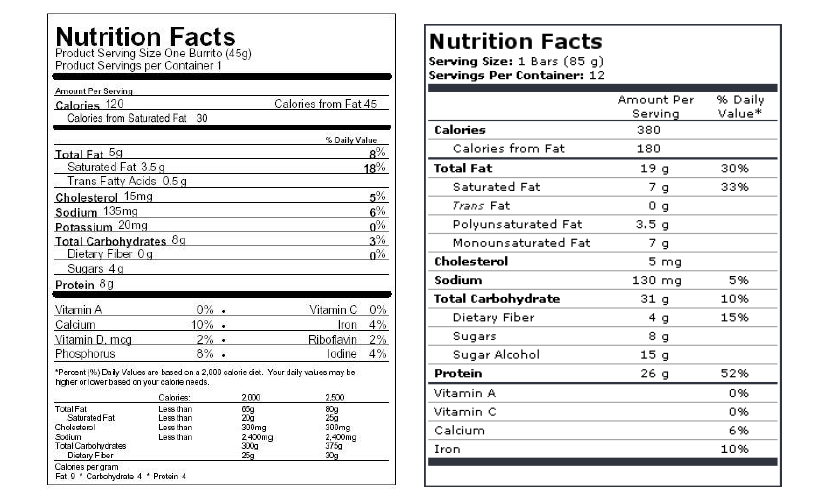 Protein functionality
Non nutritive roles ingredients play in foods

Physical and chemical properties that affect behavior of molecules in foods

Examples-
Solubility, gelation, emulsification, foaming, water holding
Protein functionality
Complex food systems require a number of different ingredient functionalities
Protein ingredients
Concentrate=50-80%
Isolate>90%
Processing effects on functionality
Solution behavior due to pH & pI
Electrostatic forces between protein molecules are determined by the isoelectric point of a protein and the solution pH
pH Effects on Protein Solubility
Solubility of β-lactoglobin (measured as mg nitrogen/mL) is influenced by pH and NaCl concentration
Effects of salts on solubility
Protein solubility increases as [NaCl]↑
‘salting in’
Due to enhanced surface charges

At [NaCl] > 1M solubility ↓
‘salting out’
Due to competition for water
Practically unpalatable
Protein gels
3D network of x-linked proteins in aqueous system
i.e. yogurt, cheese, gelatin, processed meats
High water content (95-98%)

Thermoset-irreversible
Egg white
Thermoplastic
Gelatin
Gelatin Formation from Collagen
Heat is  often needed to cause protein gelation
Water Binding Comparison of Soy, Caseinate, & Whey Protein Concentrates as affected by Temperature
Water binding of three protein concentrates as a function of temperature
Effects of pH on water binding by beef muscle homogenates.
Water binding of beef homogenates as a function of pH
Salt Increases Water Binding in Raw Meat
Water binding of raw turkey muscle breast and thigh homogenates as a function of NaCl concentration
Proteins as Emulsifiers
Formation of temporary and protein stabilized emulsions a) temporary emulsions are formed between oil and water when no emulsifier is added. The emulsion breaks quickly b) proteins can act as emulsifiers to stabilize emulsions by reducing the interfacial tension between oil and water
Emulsification Factors
Factors affecting formation and stability of protein-based emulsions
Measuring Emulsification Ability of Proteins
Emulsion stability
-Rate of creaming is high for droplets >5 micrometers in diameter
-For smaller particles accelerated tests used
i.e. centrifuge


Emulsion capacity
-How much lipid can a protein emulsify
-Measured by adding lipid to emulsion under shear
-Rapid loss of viscosity at failure
Protein Foam Formation
Behavior of proteins during foam formation and collapse
Measurement of Foaming Ability
Denaturation
Protein function depends on 3D shape
http://www.youtube.com/watch?v=_xF96sNWnK4

Changing shape results in activity loss
Denaturation-change in native structure

∆ 2°, 3°, 4° structure
May be reversible
Denaturation
Factors
Heat
Sheer
Hydrostatic pressure
Acid/base
Salt

Used to manipulate texture of foods
May decrease (milk) or increase (soy) solubility
Hydrolysis
Chemical (acid) or enzymatic
May affect ingredient functionality
Soy &  fish proteins have increased water binding and emulsion capabilities
Limited enzymatic treatment of soy protein increases solubility at isoelectric point
May affect sensory properties
i.e. fish sauces
Heat processing
May improve protein quality by inactivating protease inhibitors
i.e. soybean trypsin inhibitor

Facilitates digestion by promoting unfolding of protein structure

Develops flavor via protein interactions
Amino Acid Stability